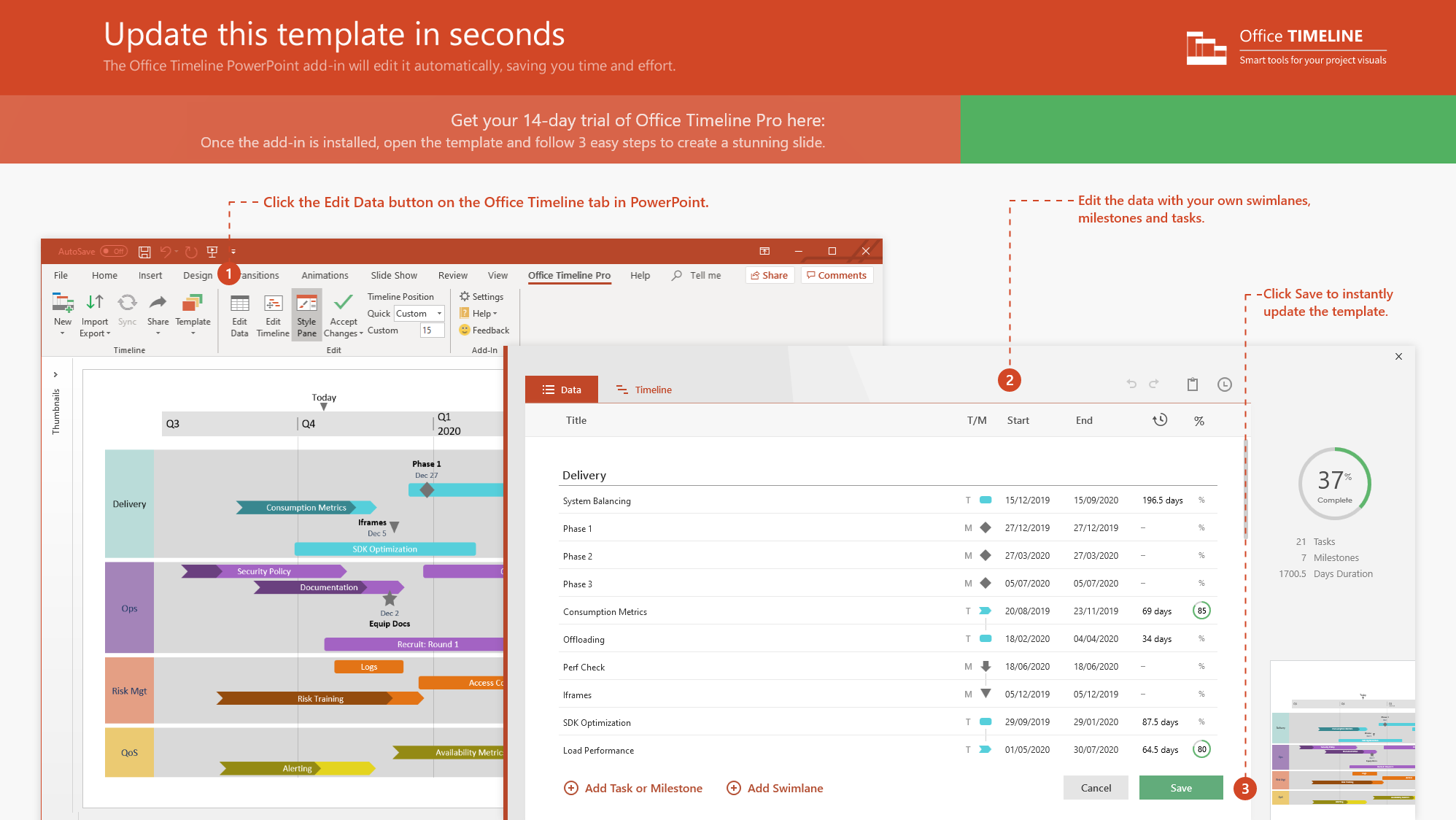 https://www.officetimeline.com/14-days-trial
TIMELINE RESUME EXAMPLE
Website of the Year Award
Outstanding App Award
Best Product Award
2010
2014
2018
2007
2009
2011
2013
2015
2017
2019
Foundation in Arts
Institute of Fine Arts
BA Graphic Design
London College of Art
PG Digital Business
University of London
MA Engineering
Ferris State University
EDUCATION
2007 - 2010
2010 - 2015
2015 - 2018
2018 - 2019
Junior Designer
Contoso, Ltd.
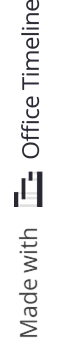 2010 - 2012
Senior Designer
Woodgrove Bank
2012 - 2015
CAREER
Senior Developer
VanArsdel, Ltd.
2015 - 2019
UX Designer
Relecloud
2017 - 2019
260.8 wks
156.4 wks
156.6 wks
221.8 wks
165.2 wks
134.6 wks
117.4 wks
52 wks
2007
2020
Today
IAN HANSSON
BIO
ABOUT ME
SKILLS
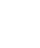 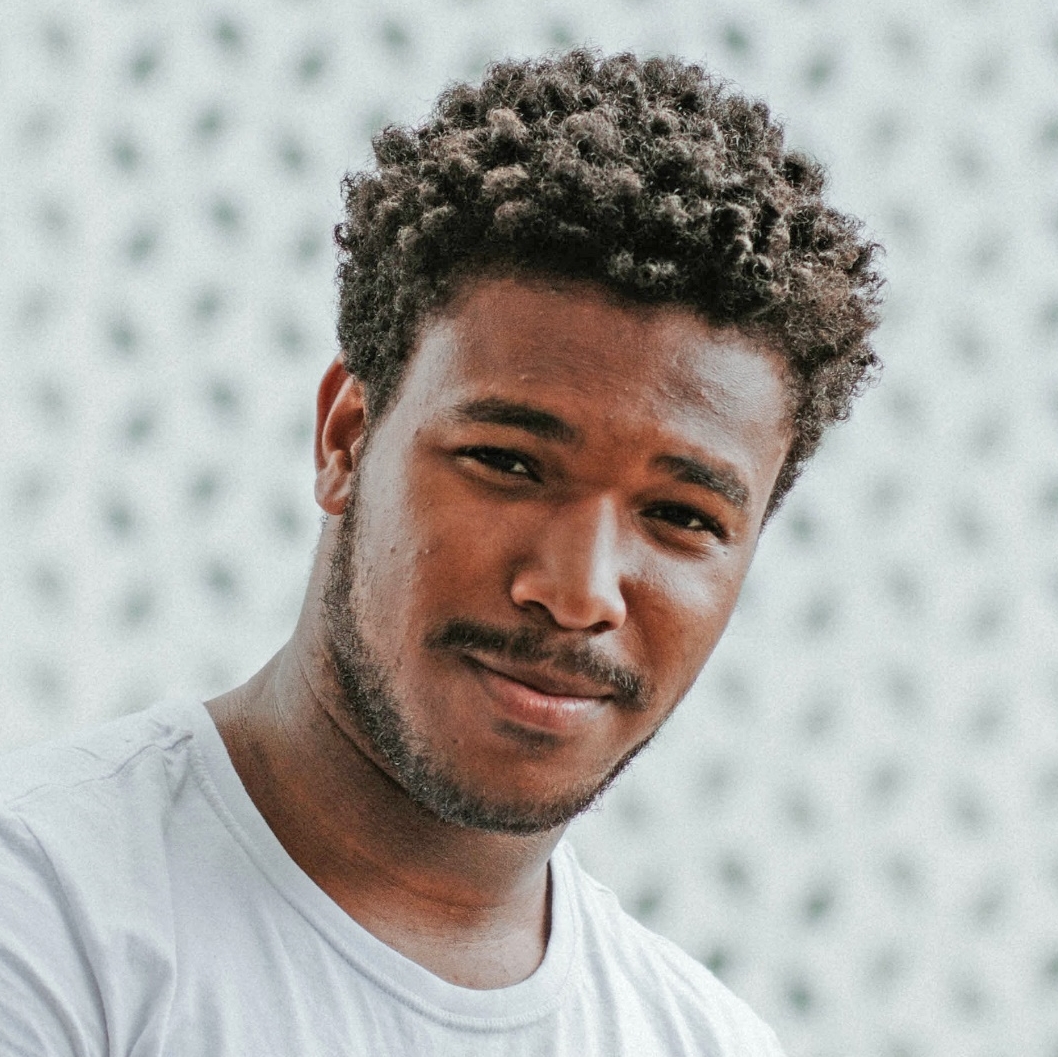 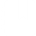 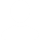 816-555-0146
Designer with over 10 years of experience in app development and UI/UX. Expert with a variety of design and image processing tools. Owner of a Master’s Degree (Hons) in Engineering.
UI/UX Design
16 June 1990
Birth Date
ian_hansson
Swedish
ian@example.com
Nationality
Image Retouching
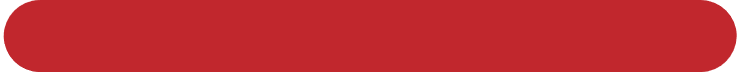 Graphic Designer, UI/UX Engineer
www.example.com
Kansas City, USA
Location
Front-End Coding
Back-End Coding
LANGUAGES
COMPLETED PROJECTS
HOBBIES
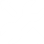 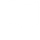 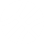 50
35
15
Branding Identity
UI/UX Design
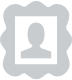 English
French
German
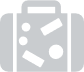 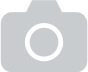 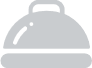 English
Presentations
Website of the Year Award
Outstanding App Award
Best Product Award
2010
2014
2018
2007
2009
2011
2013
2015
2017
2019
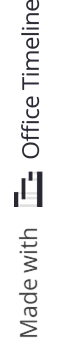 Foundation in Arts
Institute of Fine Arts
BA Graphic Design
London College of Art
PG Digital Business
University of London
MA Engineering
Ferris State University
EDUCATION
2007 - 2010
2010 - 2015
2015 - 2018
2018 - 2019
Junior Designer
Contoso, Ltd.
Senior Designer
Woodgrove Bank
Senior Developer
VanArsdel, Ltd.
2010 - 2012
2012 - 2015
2015 - 2019
CAREER
UX Designer
Relecloud
2017 - 2019